RFID Technology Comparison
“Cost” is referring to the tags, however for a single receiver/scanner combo, LF was much cheaper.
RFID Receiver Overview
4 Pins
VCC  (+5V)
GND
/ENABLE (input)
SOUT (output)

Small size, efficient
Allows for convenient placement on the wheelchair
Low power use when scanning, and almost-zero power use when not scanning.
RFID Receiver Overview
/ENABLE Flag (input)
HIGH = Scanner is off, power consumption is down.
LOW = Scanning actively for keys and passing them out serially to the SOUT line
SOUT
Data is transmitted at 5V over serial communication.
RFID Receiver Overview
SOUT (continued)
Transfer protocol
RFID Receiver Overview
SOUT (continued)
12 bytes transferred from a key read


Middle 10 bytes are ASCII characters
Start byte is 0x0A , NewLine
End byte is 0x0D, Carriage Return
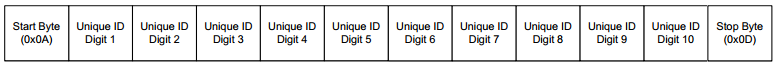 RFID Receiver Overview
LED
Along with the RFID lock/unlock system will be a simple LED that changes colors based on the current state:
RFID Receiver Overview
DC Characteristics of RFID Receiver
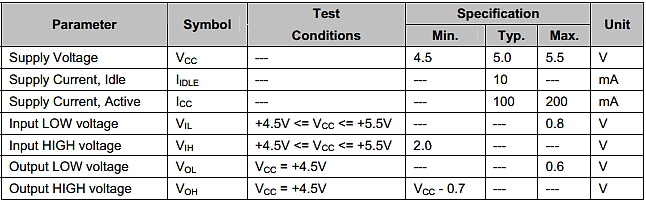 RFID Receiver Overview
Maximum Ratings of RFID Receiver
They are well within the conditions of most human-populated areas of the world
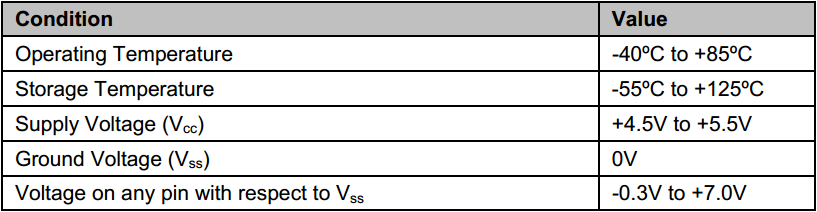 RFID Tag Overview
Passive Key used with Low Frequency RFID technology.
Reliable
Has no battery requirement, should function well beyond any user’s needs.
FlexiForce A204 Sensor
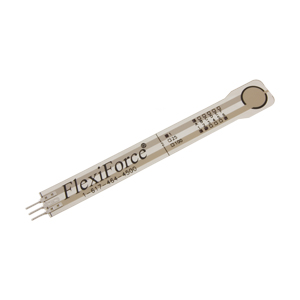 197 mm
14 mm
FlexiForce A204 Sensor
31.8 mm
56.8 mm
Locking Mechanism
Brakes
Motor
Driver
Standard/Manual Brake Locks
Replacing
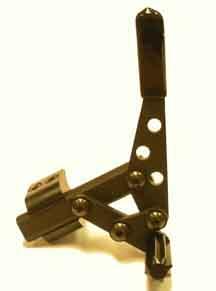 Piston Driven Actuator
Backup plan/option
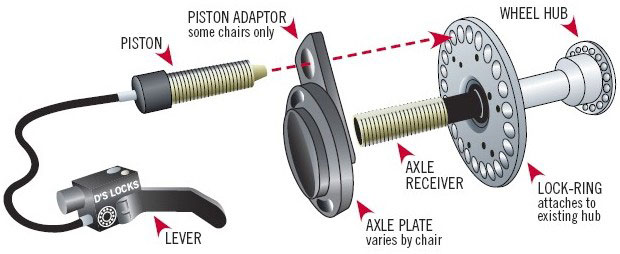 Cable Disc Brakes
Product Specifications:			
Mechanical two piece forged aluminum calipers
Tri-align caliper positioning
Sintered pads
Dual knob pad adjustment
Cable disc brakes
G2 CleanSweep rotors
Weighs only 329 grams
Advantages
Durable
Light weight
Cost effective
Low maintenance
Simple installation
Tremendous braking power
Reliable in all weather conditions
Motor for Locking Mechanism
Servo vs Stepper
Servo pwm
Geared Bipolar Stepper Motor
L293 H-Bridge motor driver
L298 – Second/Backup Option
Budget
MSP430
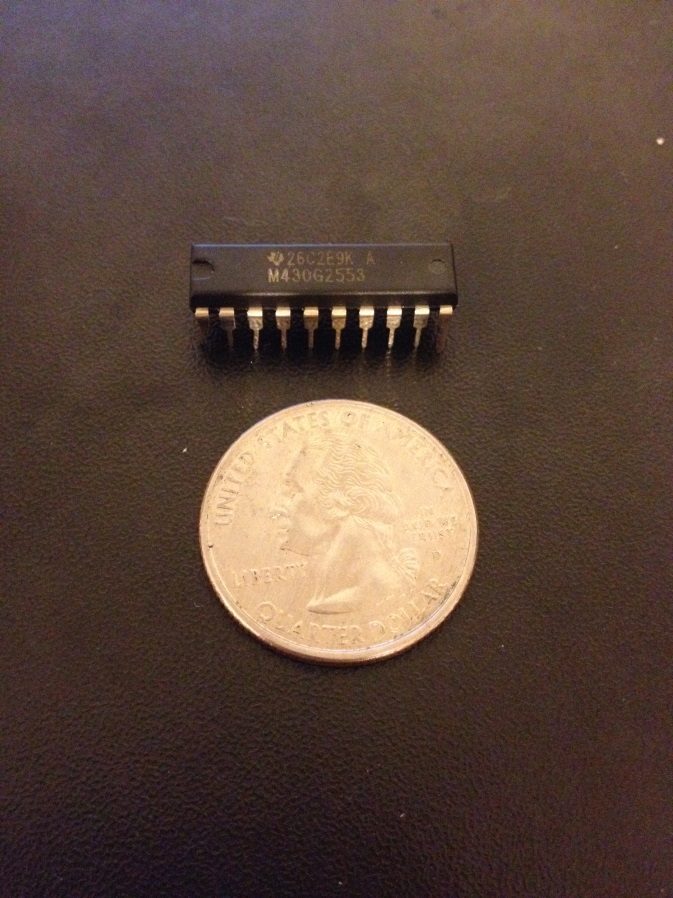 Contains all code for the system 
Low power: 1.8 to 3.6 volts
5 power saving modes 
Low cost: $2.43
Supports UART and USCI
GSM Module
Low power: 3.4V – 4.5V (Normally 4.0V)
Current consumption as low as 2.5mA 
Has GPRS capabilities 
AT Commands used 
Affordable: $31.20
M2M data plan required
GSM Module Task
GPS coordinates,  battery levels, and error/status messages will be sent
 SMS message and E-mails
 Message sent when event is triggered 
When the wheelchair is moved while it is locked
 When battery life hits 20% and then again at 10%
When failure in component
GSM activity diagram
Connect to network
If data is received then sends message 
Enters low power mode until woken up for data to be sent
GPS Module
Fast TTFF: 32 seconds from cold start 
Low power: 3.3v and 56 mA
Supports up to 48 channels 
Uses NMEA 0183 protocol 
Small and compact 
Affordable: $21.48
GPS Module Tasks
Acquire NMEA 0187 protocol  
 GPS coordinate location is parsed 
 Data is sent to GSM module
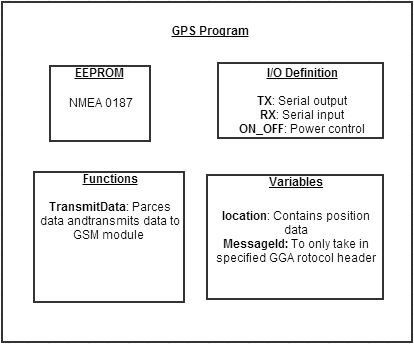 GPS Activity Diagram
GPS Coordinate acquired
 Sends data to microprocessor 
Enters low power mode until
Timer timeout
Event is triggered
LCD SCREEN
Character type
Low Cost
Not graphical difficult to Program
Best type based on Project
20 X 4
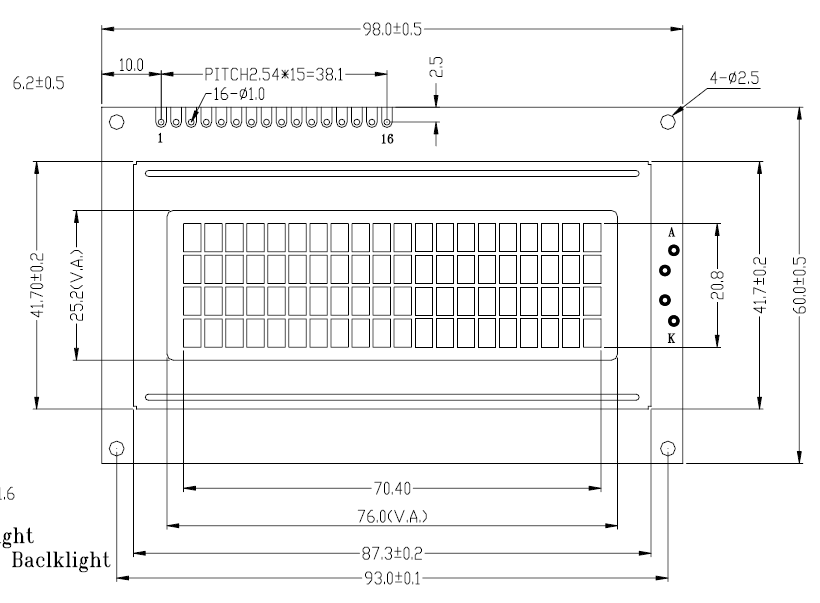 LCD Screen Function
Provide power levels from circuit
 Displays if locking mechanism is Locked/ Unlocked
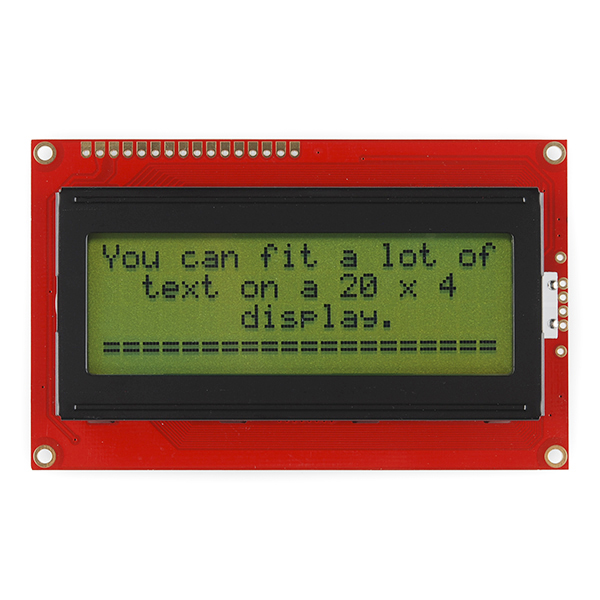 LCD DIAGRAM
Lithium- Ion Battery
Excellent Time Durability
Excellent Life Durability 
High Charge efficiency 
Very Cost Effective
12.6V
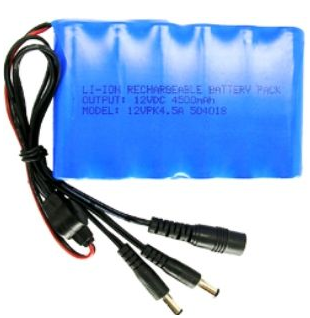 Battery Comparison
Power
Printed Circuit Board